Unit 3
Online tours
Reading Ⅰ
WWW.PPT818.COM
Revision
用所给词的适当形式填空。
1. Daniel keeps two white _____ (mouse) as pets.
2. I ________ (receive) an email from my cousin two days ago.
3. I ________ (see) this movie before.
mice
received
have seen
4. They used a knife ______ (open) the door.
5. This old man can use a computer _____ (do) word processing.
6. I don’t like watching football games. Let’s ______ (change) a channel.
to open
to do
change
Free talk
Do you like travelling?
Do you know these places?
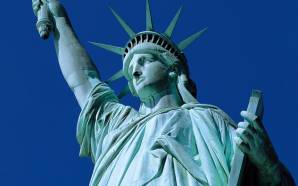 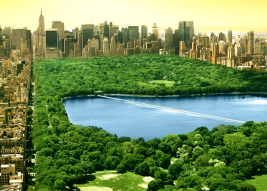 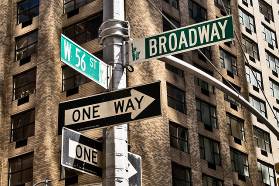 America
Europe
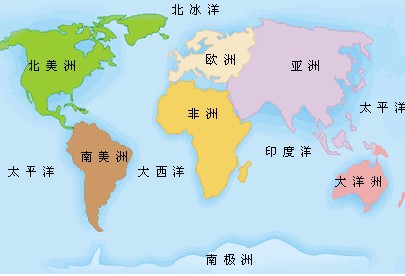 Asia
Africa
A map of the world
New words
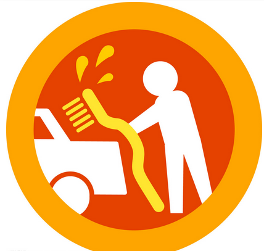 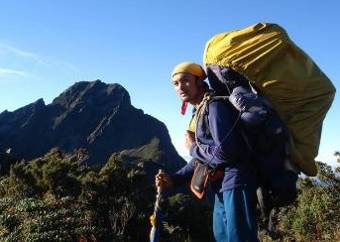 icon	 n. 
图标
guide  n. 
导游，向导
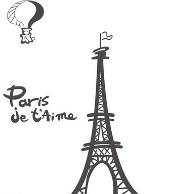 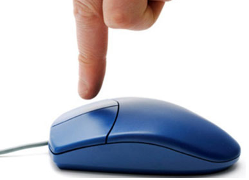 click  v. 点击
world-famous adj. 
举世闻名的
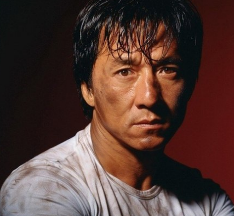 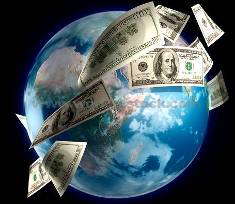 trade  n. 贸易
international adj. 国际的
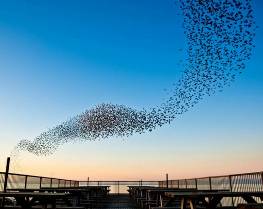 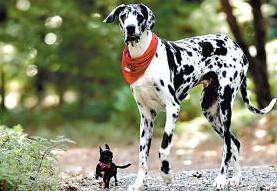 gather  v.
聚集，集合
huge adj. 
巨大的
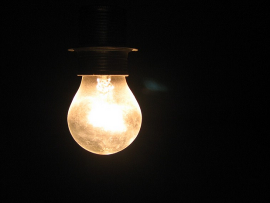 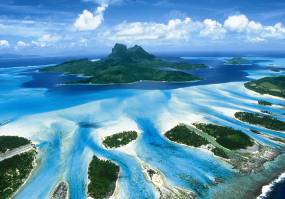 darkness  n. 黑暗
island  n. 岛屿
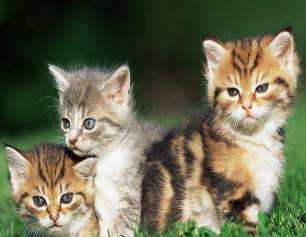 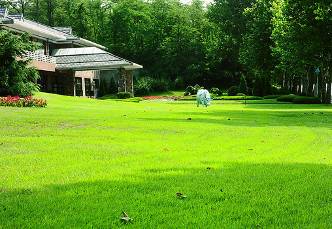 lawn n. 
草坪
several det. 
几个，数个
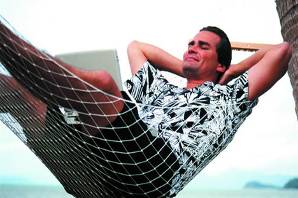 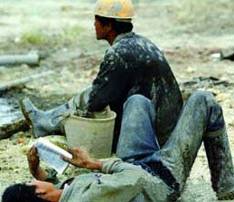 relax  v. 放松，休息
hard  adj. 艰难的
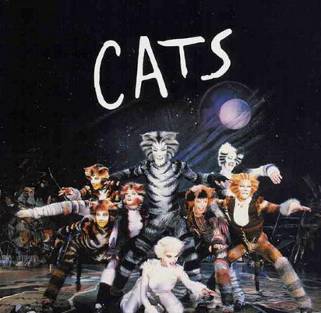 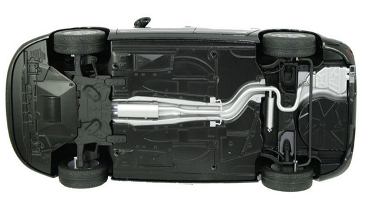 musical  n. 
音乐剧
bottom   n.
底，底部
A fun way to travel
Daniel does not know the meanings of some words on the web page. Help him match the words on the left with the meanings on the right. Write the correct letters in the blanks.
f
a. a play filled with many songs
b. rest after work
c. come together
d. a period of 100 years
e. more than two
f. the activity of buying and selling
g. two or more countries
    taking part
h. very large
1. trade
2. international
3. gather
4. huge
5. several
6. relax
7. century
8. musical
____
g
____
c
____
h
____
e
____
b
____
d
____
a
____
Now, let's go travelling!
Skimming
Answer the questions.
Where do we visit following the guide?
New York.
How many places are mentioned(提到) 
in the article?
Four.
Pre-travelling
Answer the questions.
What’s the guide’s name?

How can we start out tour?

How long will it take us to travel around the world?

Where are we going to visit?
Robin.
Click on the "Tour" icon at the top of the page.
In eight hours.
New York, the biggest city in the USA.
While travelling
1. What places of interest are mentioned in 
    this article?


2. Where is the Wall Street？

3. What can we see in Wall Street? Why?
Wall Street, Times Square, Central Park 
and Broadway.
It is at the southern end of Manhattan Island.
We can see many big companies and 
international banks. Because it is the 
world-famous trade centre.
4. What will happen in Times Square 
    on New Year’s Eve?
Thousands of people gather there and they feel excited when they see the huge glass ball falling through the darkness.
5. What’s in the park?


6. What can people do in the 
    Central Park?
Several lakes, hills and a large green lawn.
Relax.
7. What is the Broadway famous for?



8. How long has it been famous?
It is famous for its theatres.
Since the early twentieth century.
9. Where does the famous song "Memory" 
    come from?
It comes from the famous Broadway 
musical Cats.
Post travelling
Answer the question:
How can we start out new tour?
Click on the “Back” icon at the 
bottom of the page.
Daniel is introducing the website to Millie. Millie is trying to find out what people can see in New York. Help her fill in the blanks below.
Try to remember
New York
Wall 
Street
Times 
Square
Central 
Park
Broadway
(1)_______
(2)_______
a world
-famous
people
gather there
lakes, hills and a large green
famous for 
its
New 
Year's Eve
trade 
centre
theatres
(4)_______
(5)____
(6)_______
lawn
(3)________
Amy is also interested in travelling around the world. She is telling her mum about the website. Check whatever she says is correct or not. Write a T if a sentence is true or an F if it is false.
1. The website helps people buy tickets 
    to different places.                       ____
2. There is a “Tour” icon at the bottom of 
    the page.                                        ____
3. New York is also called 
    “the Big Apple”.                           ____
4. Wall Street is at the northern end 
    of Manhattan Island.                    ____
F
F
T
F
5. A big apple falls from the sky on New 
    Year’s Eve at Times Square.          ____
6. There are no hills or lakes in 
    Central Park.                                   ____
7. The song “Memory” comes from 
    the musical Cats.                             ____
8. Click on the “Back” icon and you can 
    start a new online tour.                   ____
F
F
T
T
Kitty also wants to know the website. She is asking Daniel about it. Complete their conversation below.
Kitty: Daniel, what's the website called?
Daniel: It’s called “(1) ________________
             _____________”.
K: It gives people (2) _____ tours, right?
D: Yes. It can show you cities in (3) ____, Africa, (4) ______, America  and other places.
K: Can we find more information about 
     a city?
Around the World 
  in Eight Hours
online
Asia
Europe
D: Of course. Look, here’s New York, 
     and here’s Wall Street.
K: I see. Wall Street is on Manhattan 
     Island. There are many big (5) 
     _________ and (6) __________________ there.
D: Yes, and Times Square is another great place to visit. Every year, many people gather there to welcome the (7) ______.
companies
international banks
new year
K: That sounds great. Look! That’s Central Park. People like to (8) ____ there after work.
D: Yes, and don’t miss Broadway. It has been famous for its theatres since the early (9) _______________.
relax
twentieth century
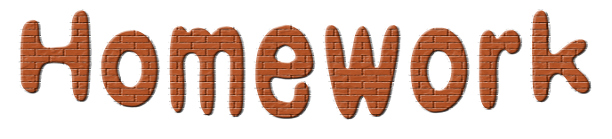 Read aloud the article and underline the difficult parts.
2. Remember the new words in this lesson.
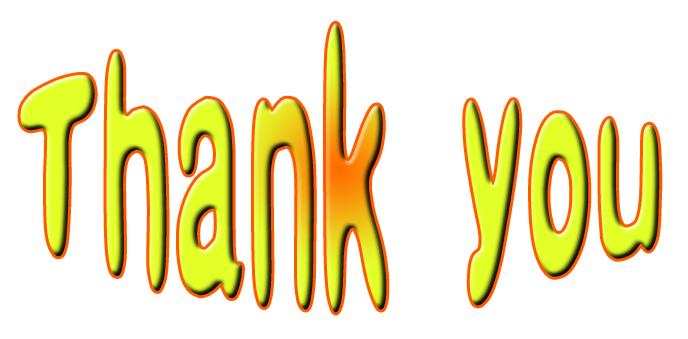